水果拼盤DIY
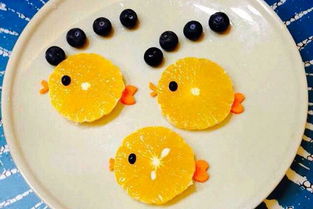 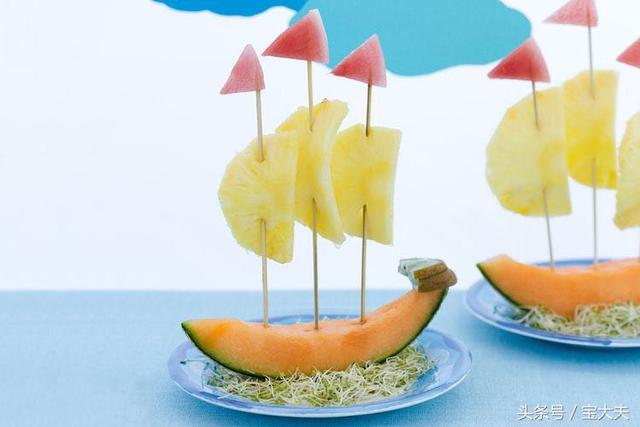 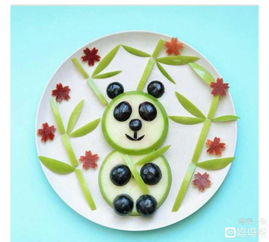 https://www.youtube.com/watch?v=O17t5osyWwQ